Интерактивный тренажёрпо математике
МКС(К)ОУ «Краснинская школа-интернат VIII вида»,
Черепанова Елена Николаевна,
учитель математики.
Табличные случаи деления
Выбери задание:
4
2
5
9
8
7
6
3
Какие  из данных чисел делятся на 2?
12
10
6
4
16
18
5
17
8
2
14
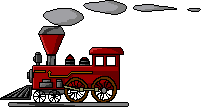 Проверь!
Какие  из данных чисел делятся на 3?
12
10
21
9
26
3
27
24
6
18
15
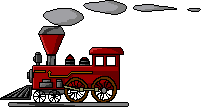 Проверь!
Какие  из данных чисел делятся на 8?
42
8
72
40
64
16
24
58
32
48
56
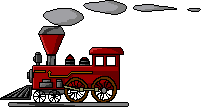 Проверь!
Какие  из данных чисел делятся на 9?
44
54
18
45
63
28
72
27
81
9
36
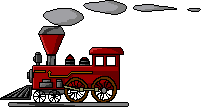 Проверь!
Какие  из данных чисел делятся на 4?
12
38
26
36
24
16
8
20
32
28
4
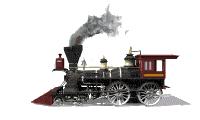 Проверь!
Какие  из данных чисел делятся на 5?
15
16
40
25
5
35
10
30
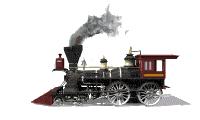 45
20
31
Проверь!
Какие  из данных чисел делятся на 6?
54
30
19
38
48
12
18
42
24
6
36
Проверь!
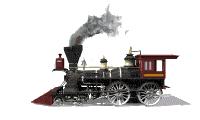 Какие  из данных чисел делятся на 7?
49
28
63
7
42
58
14
23
35
56
Проверь!
21
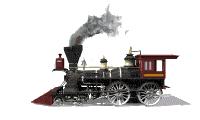 Интернет – источники:
http://www.smayli.ru/smile/transporta-769.html
http://www.smayli.ru/smile/transporta-489.html